Lectia practica 10 DMOE
Alte probleme
Solar Cell
2. Consider a Si p-n junction solar sell of area 2 cm2 . If the dopings of the solar cell are Na = 1.7 × 10^16 cm−3 and Nd = 5 × 10^19 cm−3 , and given τn = 10 µs, τp = 0.5 µs, Dn = 9.3 cm2/s, Dp = 2.5 cm2/s, and  IL = 95 mA, 
(i) calculate the open-circuit voltage, and 

(ii) determine the maximum output power of the solar cell at room temperature
3. At room temperature, an ideal solar cell has a short-circuit current of 3 A and an open-circuit voltage of 0.6 V. 
Calculate and sketch its power output as a function of operation voltage and find its fill factor from this power output.
4. What happens to the short-circuit current, the open-circuit voltage, and the maximum output power of the solar cell from the previous problem if it is employed as a power supply for the Mars Pathfinder mission? 
Mean distance from the Mars to the Sun is approximately a factor of 1.5 longer than that of between the Earth and the Sun. 
Assume that in both cases the solar cell operates at room temperature.
4. Since the flux density depends as r^−2 from the distance to the Sun, the short-circuit current is IL(Mars) = IL(Earth) /1.5^2 = 1.33 A. The open-circuit voltage is then 



From here, we find Vm = 0.5 V and, thus, Pm = VmIm = 0.61 W
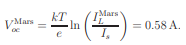 5. At room temperature, an ideal solar cell has a short-circuit current of 2 A and an open-circuit voltage of 0.5 V. 
How does the open-circuit voltage change if the shortcircuit current drops by a factor of 2, 5, or 10?
5. From the parameters given, we find that
 Is ≈ IL exp(−eVoc/kT) = 4.1 × 10^−9 A. 
Therefore, Voc = 0.48, 0.46, and 0.44 V, for IL = 1, 0.4, and 0.2 A, respectively.
6. At 300 K, an ideal Si p-n junction solar cell has a short-circuit current of 2 A and an open-circuit voltage of 0.5 V. 
How does the maximum output power of the solar cell change if the temperature raises to 400 K?
6. From the values of Voc and IL, we find that at 300 K Is ≈ IL exp(−eVoc/kT) = 4.1 × 10−9 A. 
Employing the results of the previous problems, we find that the maximum output power at 300 K is equal to 0.8 W. In the case of a   p-n junction Is ∼ ni^2 ∼ exp(−Eg/kT). Since for Si Eg = 1.12 eV, we obtain that Is = 0.2 mA when the temperature raises to 400 K.         The new value of Is corresponds to Voc = 0.3 V.
 Finally, we get that the maximum output power of the Si solar cell at 400 K drops down to 0.4 W.